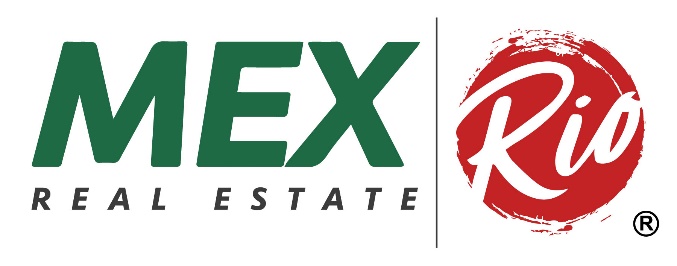 1,557 M2
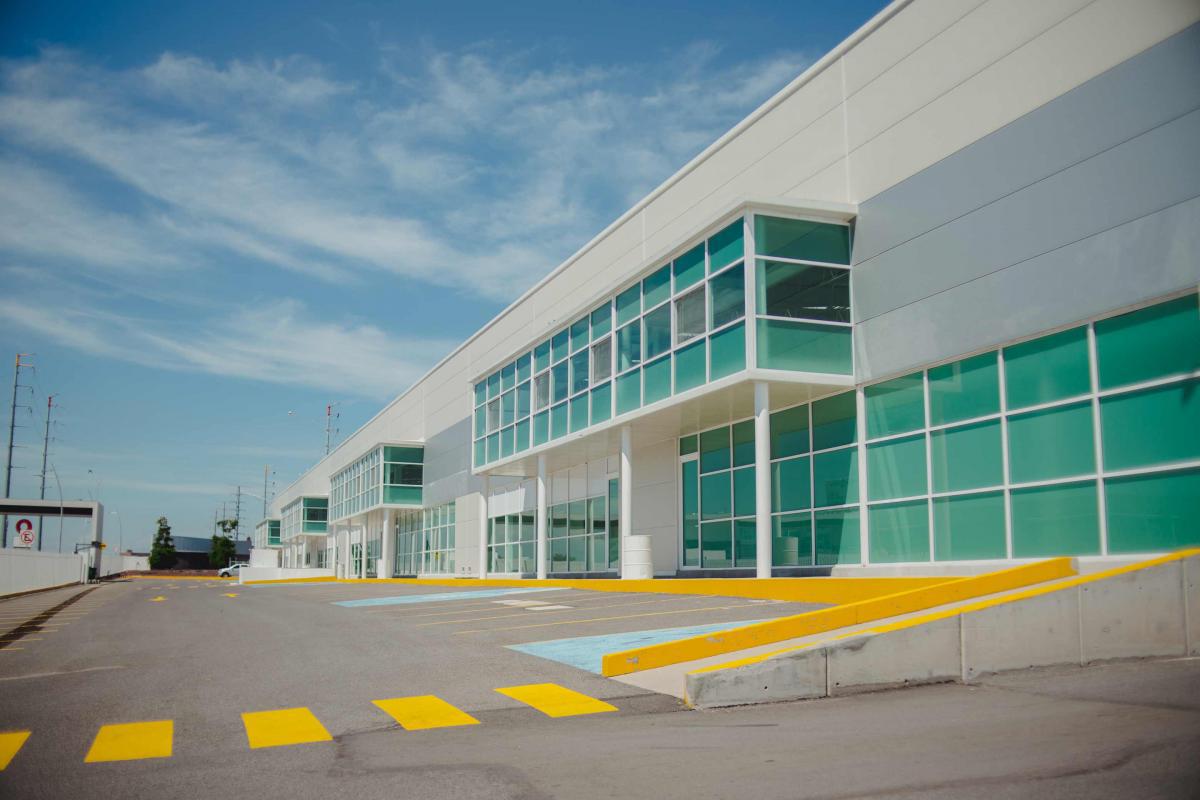 Estructura de marcos semirrígidos.
Fachadas a base de panel plissesilvery blanco 4 cm espesor.
Cubierta de lámina KR-18.
1 rampa vehicular de concreto.
1 plataforma niveladora de 30,00 lbs. (6x8´) por bodega.
1 cortina seccional de 8x10 ́por bodega.
1 cortina seccional de 3.00 x4.00 m. para acceso vehicular por bodega.
Piso de concreto MR-35 B.C 15 cm espesor.
72 m2 de oficina
1,557 M2
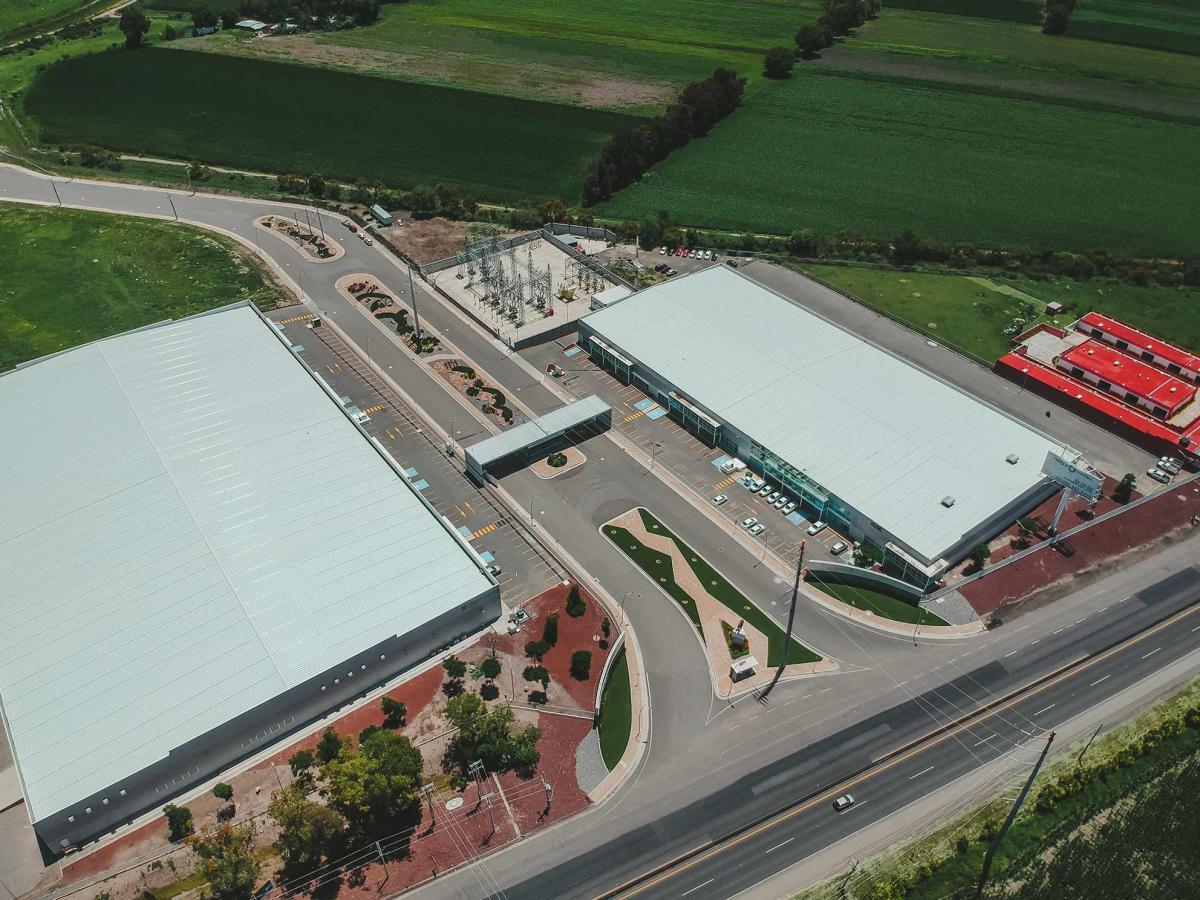 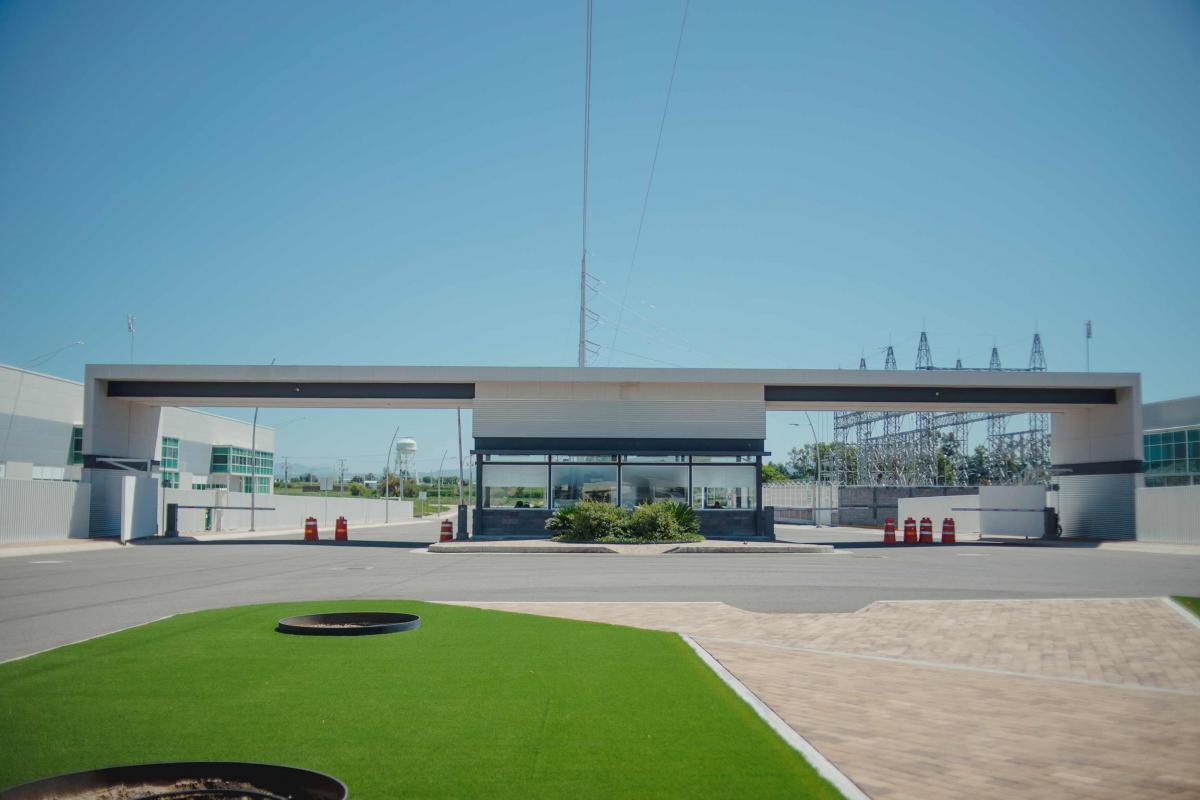 1,557 M2
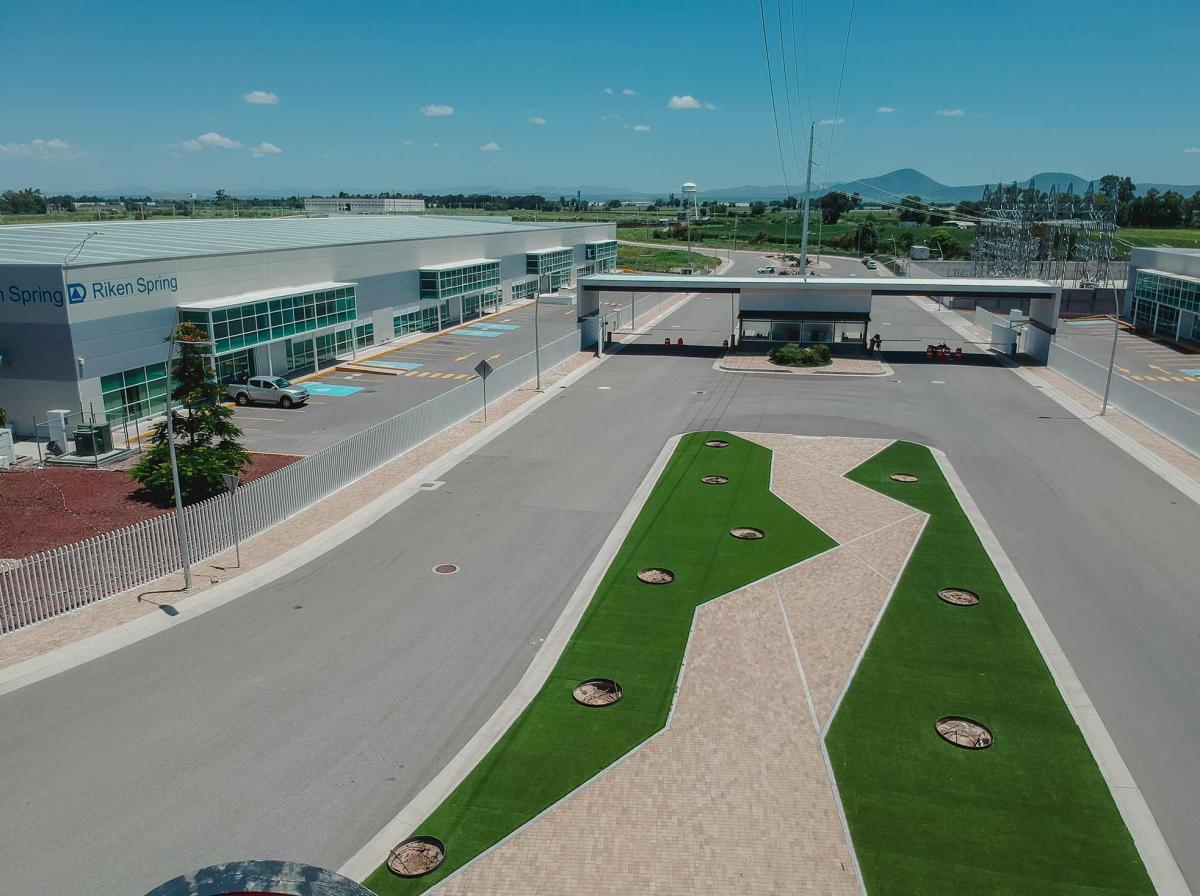 MAPA DE UBICACIÓN
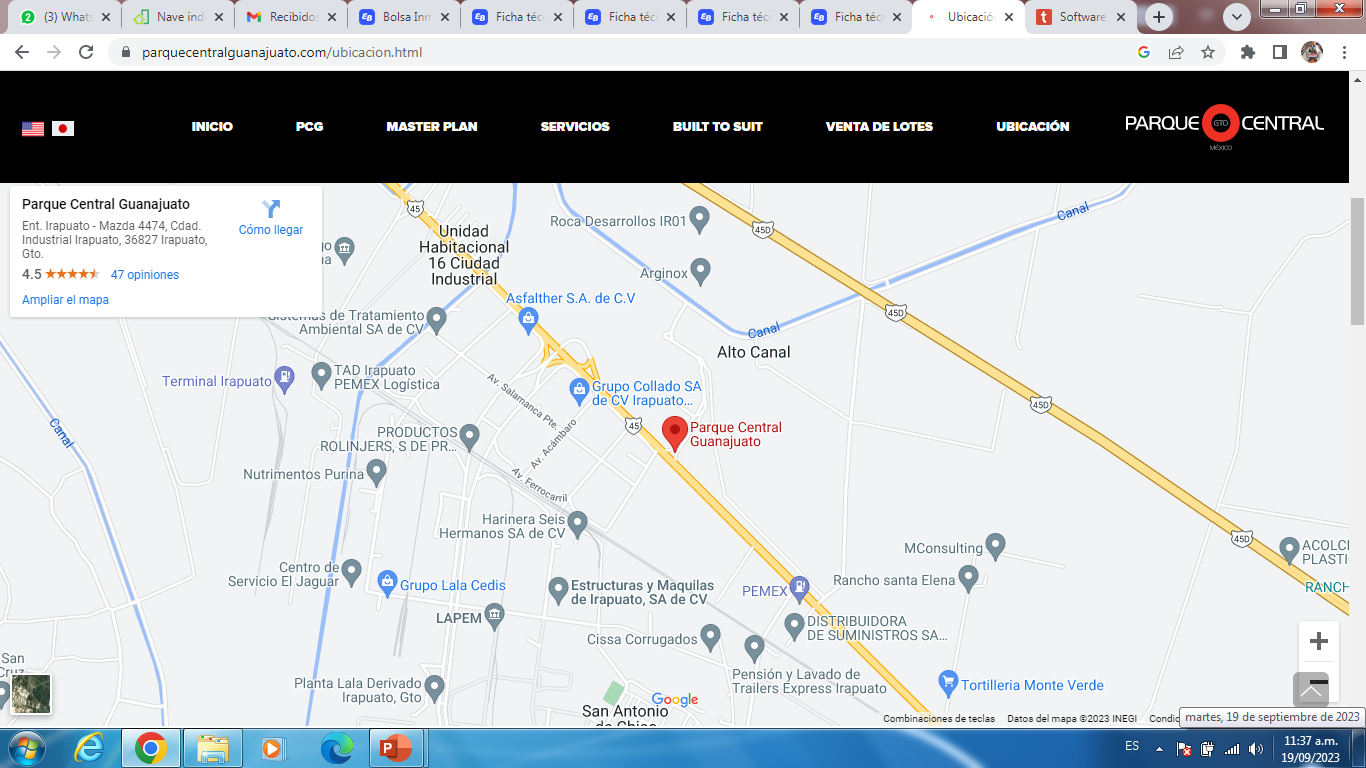